輸入文字、調整字體大小與顏色
（宜蘭縣版學生資訊課程教材）Chrome OS 版本
點選「插入」
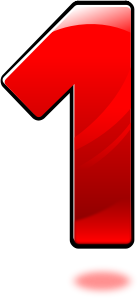 （宜蘭縣版學生資訊課程教材）Chrome OS 版本
點選「文字框」
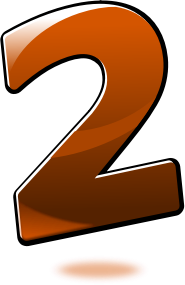 （宜蘭縣版學生資訊課程教材）Chrome OS 版本
游標變成「+」，點擊要輸入文字的地方
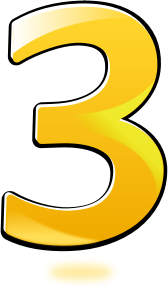 （宜蘭縣版學生資訊課程教材）Chrome OS 版本
輸入文字「祝你生日快樂」
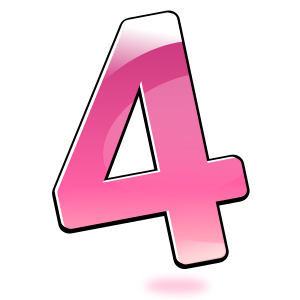 （宜蘭縣版學生資訊課程教材）Chrome OS 版本
調整字體大小與相關屬性
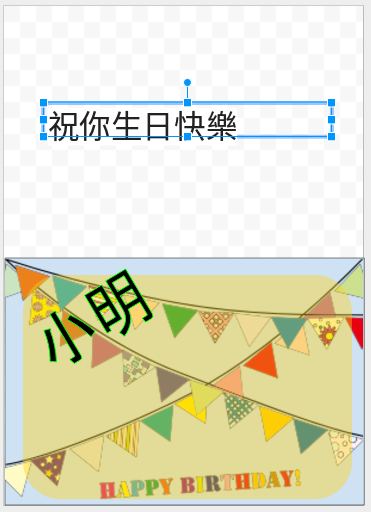 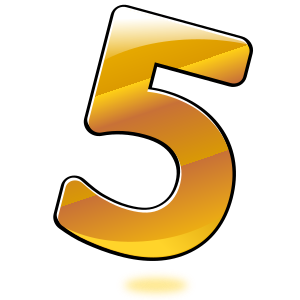 （宜蘭縣版學生資訊課程教材）Chrome OS 版本
文字置中
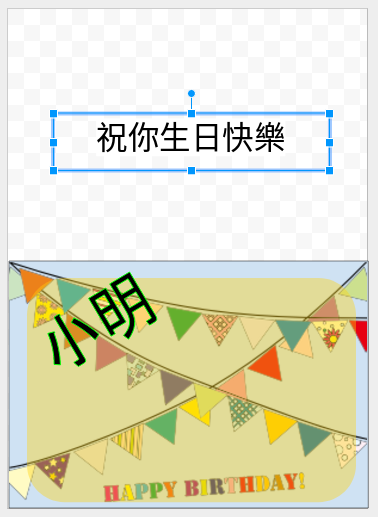 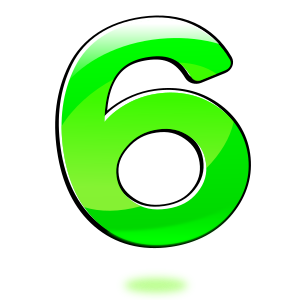 （宜蘭縣版學生資訊課程教材）Chrome OS 版本
移到適當的位置
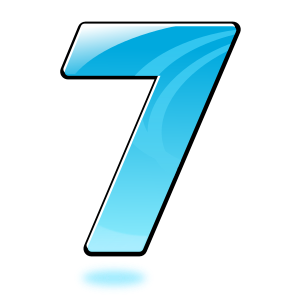 （宜蘭縣版學生資訊課程教材）Chrome OS 版本